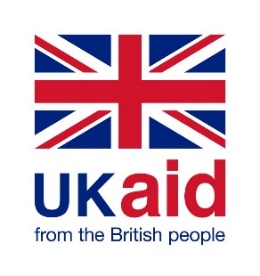 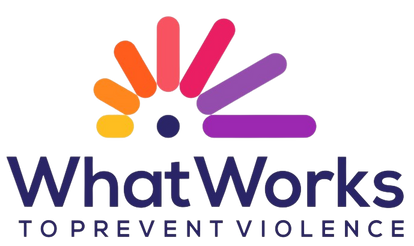 What Works to Prevent Violence against Women and Girls: Impact at Scale
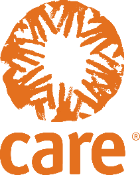 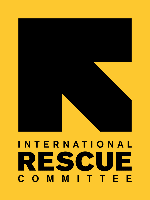 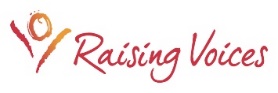 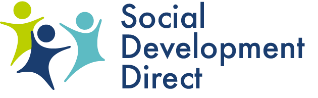 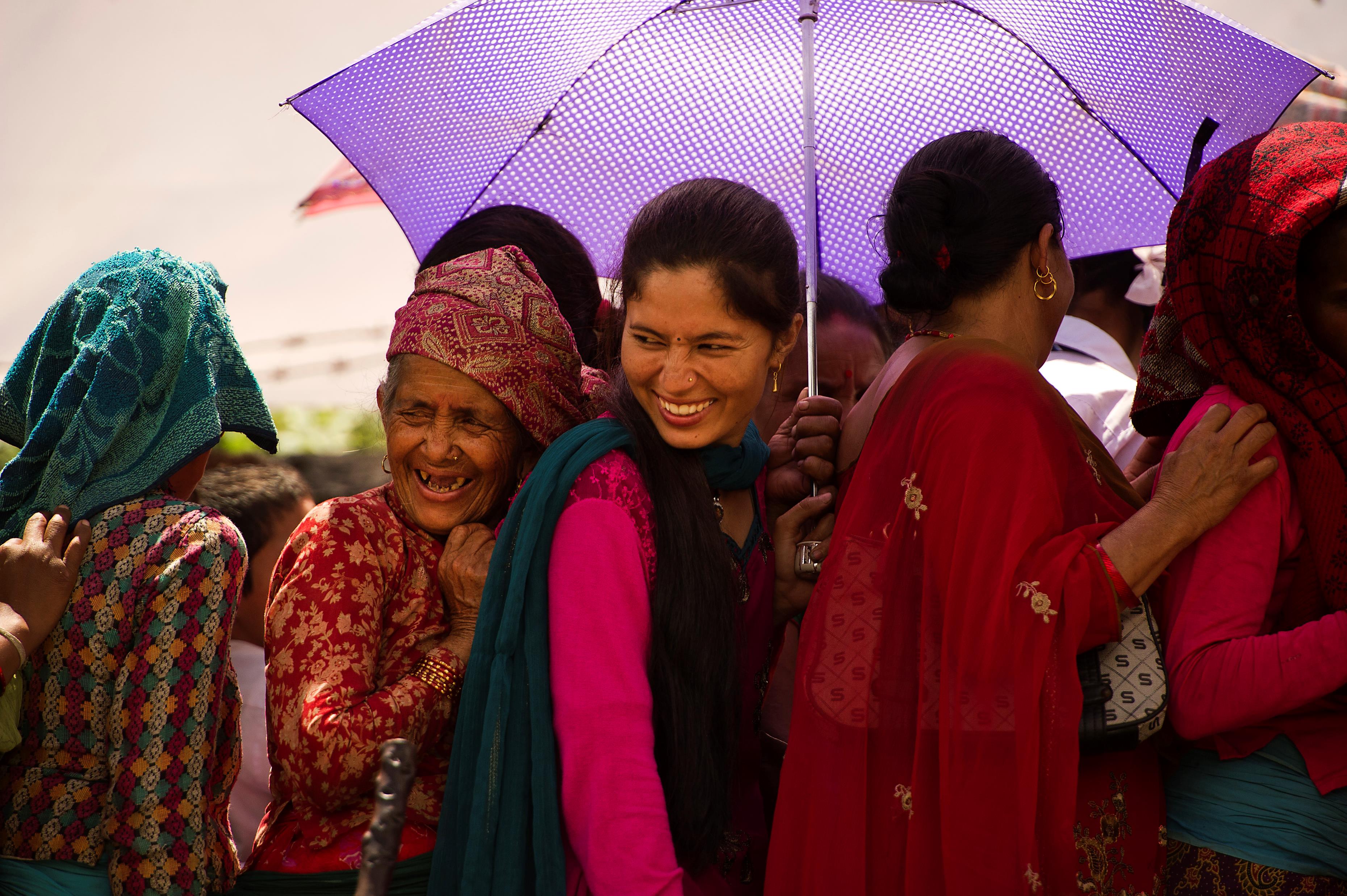 Building the prevention field
State of play
Prevention is possible
Evidence leading investment
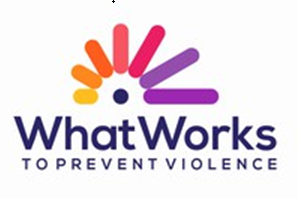 ‘What Works: Impact at Scale’
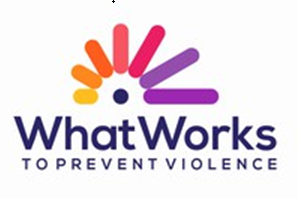 A global seven-year investment
Consortium membership
Learning about scale
Grant-making
VAWC Helpdesk
Advancing knowledge on prevention
Learning from What Works 1 and the wider field

Valuing practice-based knowledge
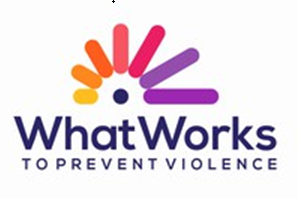 Setting out our vision
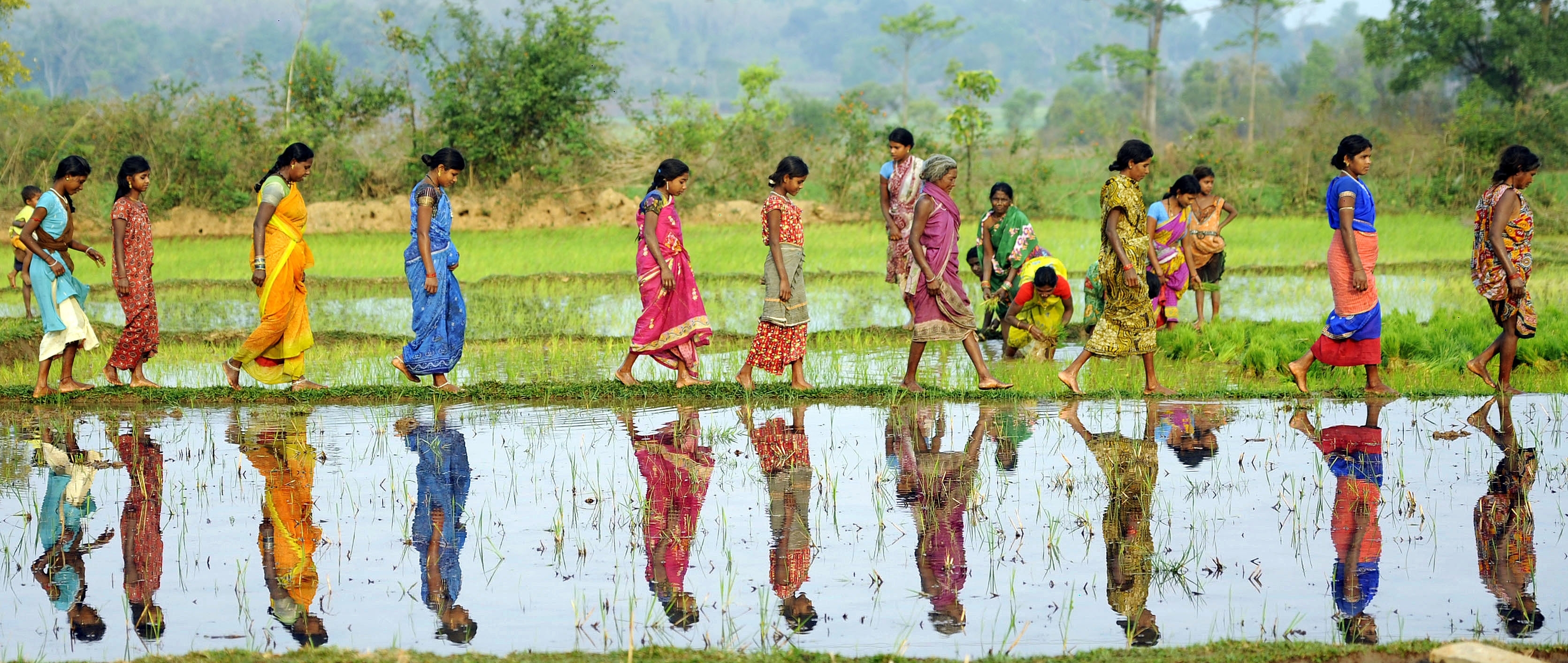 Commitment to feminist principles
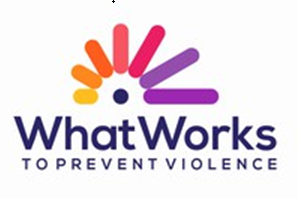 Testing new frontiers in prevention
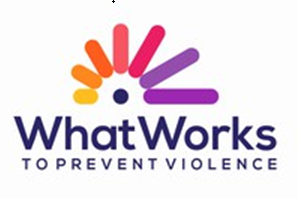 Learning about scale

Forms of violence

Innovation
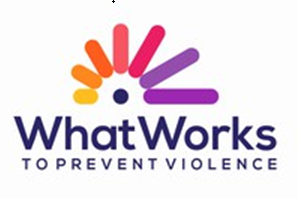 22 grants: 
3 scale up 
15 innovation
4 Mainstream 

2 windows – Late 2022 and late 2025

Regions: Asia, Middle East and North Africa, Sub-Saharan Africa
Grants for VAWG Prevention
Building solidarity in  the VAWG field
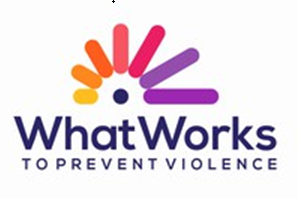 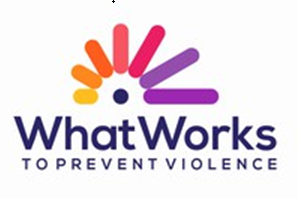 Listening exercises over December and January online and in person
Reach out on Twitter …
WhatWorks2PreventVAWG
@WW2PreventVAWG
We want to hear from you …
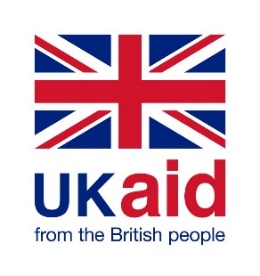 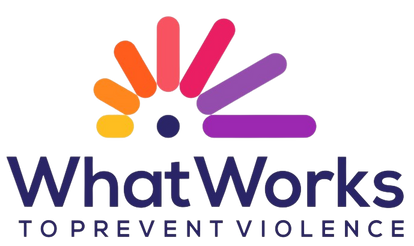 Thank you
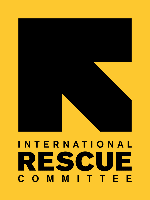 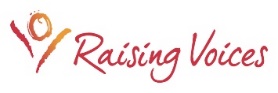 WhatWorks2PreventVAWG
@WW2PreventVAWG
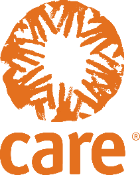 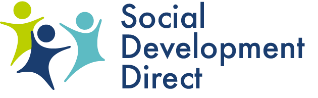